VIІ МІЖНАРОДНА  НАУКОВО-ПРАКТИЧНА     КОНФЕРЕНЦІЯ ІННОВАЦІЙНИЙ РОЗВИТОК  ВИЩОЇ ОСВІТИ: ГЛОБАЛЬНИЙ, ЄВРОПЕЙСЬКИЙ ТА НАЦІОНАЛЬНИЙ ВИМІРИ ЗМІН INNOVATIVE DEVELOPMENT  OF HIGHER EDUCATION: GLOBAL, EUROPEAN  AND NATIONAL DIMENSIONS OF CHANGEА СбруєваДосвід реалізації проєкту Еразмус+ Жан Моне Модуль Європеїзація докторських програм у галузі освіти на засадах інтердисциплінарного та інклюзивного підходівAlina SbruievaExperience in implementing the project Erasmus+ Jean Monnet Module “Europeanization of doctoral studies in the field of education: interdisciplinary and inclusive approaches”(2021, the20th of  April))
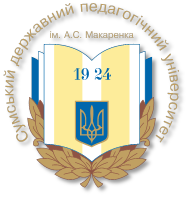 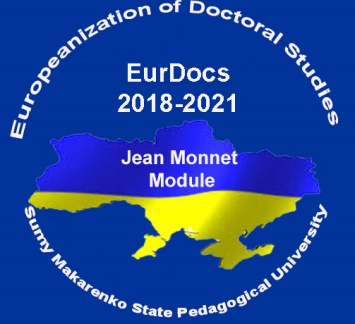 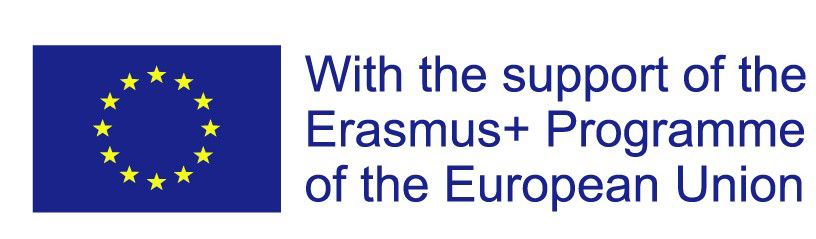 The materials are published as part of the EU project which is funded with support from the European Commission. This publication reflects the views only of the authors and the Commission cannot be held responsible for any use which may be made of the information contained therein
ВИЗНАЧЕННЯ КЛЮЧОВИХ ПОНЯТЬ ТЕМИ
Докторська програма   - сукупність взаємопов'язаних форм освітньої та наукової діяльності  докторанта, після успішного завершення яких він/вона  отримує ступінь доктора філософії.
Європеїзація докторської програми – надання європейського виміру проблематиці, методологічним підходам, методам реалізації освітньої та наукової складових докторської програми.
ВИЗНАЧЕННЯ КЛЮЧОВИХ ПОНЯТЬ ТЕМИ
інтердисциплінарний підхід - підхід, що об’єднує методологічні, змістові та процесуальні засади, характерні для  різних галузей знань, модифікуючи їх та утворюючи нову якість та синергетичний ефект при вивченні навчальної дисципліни й  освітньої програми в цілому;
інклюзивний підхід - (від англ. inclusion — включення) в контексті даного проєкту означає суб’єктизацію позиції  докторантів як стейкхолдерів у визначенні змісту  освітньої та наукової складових програми, урізноманітнення  та активізацію форм співпраці всіх членів докторської школи  та зовнішніх стейкхолдерів  у підготовці здобувача ступеня PhD.
МЕТА ТА ЗАВДАННЯ МОДУЛЯ
Метою модуля є активізація європознавчих досліджень  на засадах міждисциплінарного підходу, трансформація організаційних засад виконання докторських програм, формування в університеті інклюзивного академічного середовища.  
Завдання модуля:
•	формування  у учасників докторської програми системи знань з питань освітньої політики ЄС, теорій і технологій інноваційного розвитку вищої освіти у ЄПВО та у світі в цілому,  змісту та шляхів реалізації освітніх програм міжнародних організацій (ЄС, ОЕСР, ЮНЕСКО); знань з академічної етики; 
•	розвиток навичок академічного письма, академічної комунікації в умовах цифрового творчого середовища; 
•	розвиток уміння здійснювати ефективне діалогове спілкування у процесі презентації матеріалів та результатів дослідження, зокрема у межах міждисциплінарного та/або міжнародного експертного середовища на основі суб'єкт-суб'єктних відносин;
•	готовність до застосування сучасної методології міждисциплінарних європознавчих досліджень, здатність проводити педагогічне дослідження, складовою якого є питання розвитку освіти в європейських країнах;
•	формування цінностей академічної культури, зокрема готовності дотримуватися норм академічної та наукової доброчесності.
Індикатори успішного виконання проєкту
модернізований курикулум докторських програм з теорії вищої освіти (Спеціальність «Освітні, педагогічні науки» - 011), побудований з урахуванням методологічних підходів, змістових та організаційних засад, прийнятих у ЄПВО;
 авторські навчальні програми та навчальні посібники до  запропонованих навчальних курсів для аспірантів;
наукові розвідки учасників програми (статті, монографії, дисертації) європознавчої спрямованості;
наукові конференції, семінари, круглі столи для студентів, аспірантів, учителів-практиків, у яких апробовуються наукові та методичні здобутки учасників проєкту;
розвиток європознавчої проблематики в діяльності  наукових лабораторій  з проблем порівняльної педагогіки та академічної культури, що функціонують в Сумському державному педагогічному університеті імені А.С.Макаренка.
КОМАНДА ПРОЄКТУ
Координатор проєкту:
Сбруєва А.А., доктор, педагогічних наук, професор;
 Учасники проєкту:
Семеног О. М., доктор, педагогічних наук, професор;
Чернякова Ж.Ю, кандидат педагогічних наук, доцент.
Аспіранти СумДПУ імені А.С. Макаренка (напрям підготовки 01 – Освіта/Педагогіка)
Інформаційне забезпечення
Король О.М., кандидат педагогічних наук, доцент.
ЗМІСТ МОДУЛЯ: КУРИКУЛЯРНА ДІЯЛЬНІСТЬ
Навчальний курс 1. Порівняльна педагогіка вищої школи: національний, європейський та глобальний контексти (викладач - Сбруєва А.А.) -  30 год.;
 Навчальний курс 2. Академічна культура дослідника: європейський та національний досвід (викладач – Семеног О.М.) – 30 год.;
Навчальний курс. Академічне письмо (викладач – Чернякова Ж.Ю.) – 30 год.; 
Навчальний курс 4. Культура наукового наставництва (викладач - Семеног О.М.) – 10 год.; 
Навчальний курс 5. Докторський семінар: моніторинг якості дослідження (викладач - Сбруєва А.А.) – 10 год.
ЗМІСТ МОДУЛЯ: ЕКСТРАКУРИКУЛЯРНА ДІЯЛЬНІСТЬ
Щорічна організація наукових заходів міжнародного, всеукраїнського та інституційного рівнів.
Міжнародні конференції:
1. «Інноваційний розвиток вищої освіти: глобальний, європейський та національний виміри змін» (2019 , 2020, 2021 рр.);
2. «Європейський університет: імідж, мобільність та соціальні перспективи» (2019, 2020, 2021 рр.);
3. «Академічна культура дослідника» (2019, 2020, 2021 р.);
4. «Освіта для ХХІ століття: виклики, проблеми, перспективи» (2019, 2020  рр)
Всеукраїнські семінари:
1. «Компаративістика в педагогічній освіті  і освіті дорослих» (2018, 2019, 2020);
2. «Формування основ академічної культури дослідника у вимірах педагогічної взаємодії» (2019, 2020, 2021 рр).
Університетські та кафедральні наукові заходи:
Методологічні семінари кафедри (2019, 2020, 2021);
Наукові семінари (попередні захисти дисертаційних робіт аспірантів) (відповідно до графіку навчання аспіранта).
ТЕМИ  НАУКОВИХ ДОСЛІДЖЕНЬ АСПІРАНТІВ СумДПУЄВРОПОЗНАВЧОЇ СПРЯМОВАНОСТІ
Дисертації на здобуття наукового ступеня кандидата та доктора філософії, захищені у 2018 – 2021 рр.
Єременко І.В. «Тенденції інтернаціоналізації забезпечення якості у Європейському просторі вищої освіти»;
Тарабан Ю.В. «Організаційно-педагогічні основи теологічної освіти в університетах Німеччини»;
Чуричканич І. Е. «Розвиток теорії когнітивної візуалізації в педагогічній думці Великої Британії та США (друга половина ХХ – початок ХХІ століття)»;
Губіна О.Ю. «Організаційно-педагогічні засади відкритої освіти в університетах Великої Британії»;
Дацко О.В. «Діяльність Європейської асоціації університетів у контексті формування регіонального освітнього простору»;
Продовжується робота над дисертаційними роботами  європознавчої / глобальної   проблематики
Авраменко В.В. Формування підприємницької компетентності дітей та учнівської молоді у закладах неформальної освіти країн Європейського Союзу.
Бойченко В.В. Організаційно-педагогічні засади STEM-освіти у старшій середній школі США.
Коханова Н.Ю. Організаційно-педагогічні засади навчання англійської мови учнів у початкових школах Польщі. 
Карпусь О.С. Організаційно-педагогічні засади здоров’язбережувального виховання учнів у загальноосвітніх школах Фінляндії. 
Лаврик М.С. Організаційно-педагогічні засади удосконалення викладацької діяльності  у вищій школі у контексті розвитку міжнародного співробітництва в Європейському Союзі.
Пахотіна Т.Г. Організаційно-педагогічні засади патріотичного виховання школярів у Республіці Польща.
Степанець М. Ю. Організаційно-педагогічні засади підготовки магістрів освіти в університетах Канади.
Христій Ю.Г. Організаційно-педагогічні засади міжнародного співробітництва у сфері професійно-технічної освіти в Європейському Союзі.
Чу Їн Тенденції інтернаціоналізації вищої освіти Китаю.
Куліченко А. К. Теоретичні та методичні засади інноваційної діяльності медичних коледжів університетів США. (докторант).
ДИСЕМІНАЦІЯ  МАТЕРІАЛІВ ПРОЄКТУ
Інформаційно-методичний сайт проєкту
 Адреса сайту: https://jmm.sspu.edu.ua
Сторінка кафедри педагогіки на сайті ННІ педагогіки і психології СумДПУ
Адреса сайту: https://pedagogika.sspu.edu.ua/

FACEBOOK
Doctoral House in Education in SSPU named after A.S. Makarenko
https://www.facebook.com/marina.boychenko.37
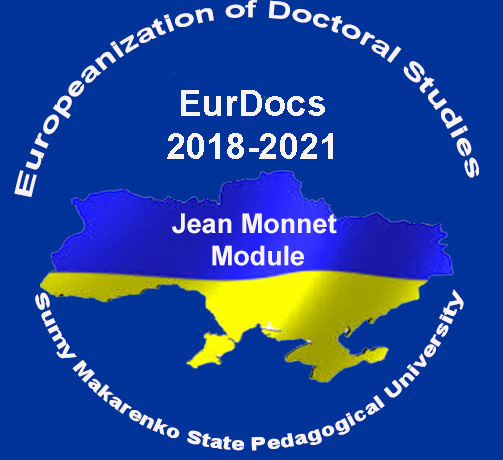 ДЯКУЮ ЗА УВАГУАдреса сайту проєкту Жан Моне Модуль«Європеїзація докторських програм у галузі освіти на засадах інтердисциплінарного та інклюзивного підходів» : https://jmm.sspu.edu.ua